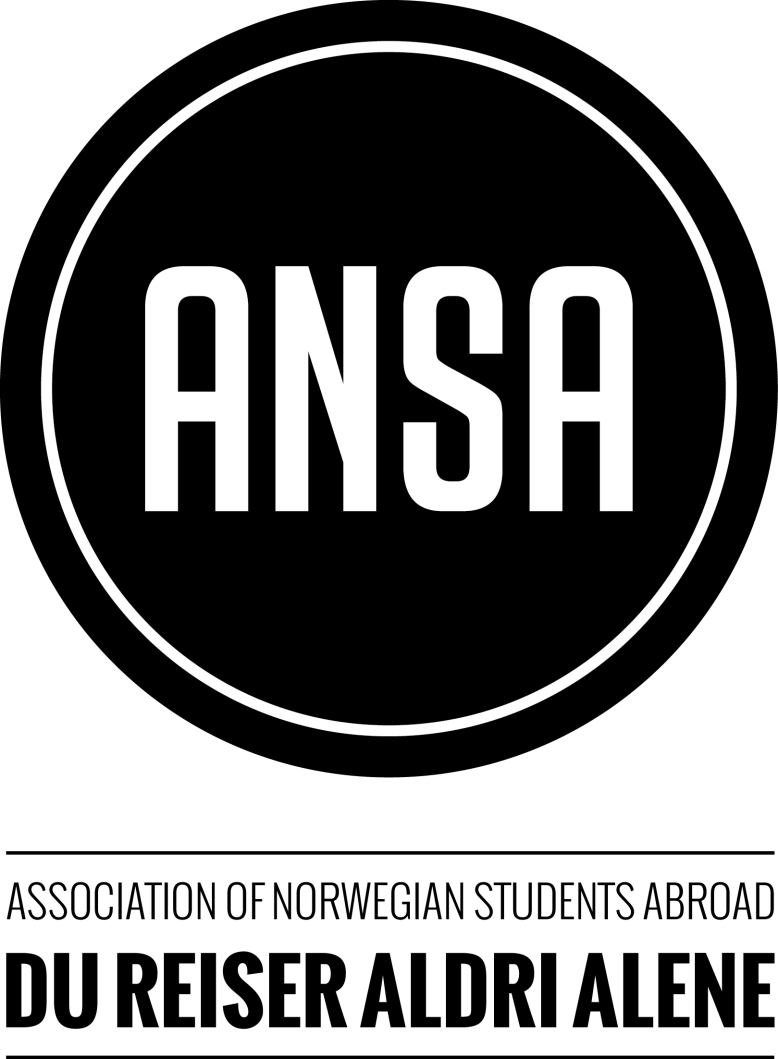 Jorge Moreno, Organisasjonskonsulent i ANSA
jorge.moreno@ansa.no
Tlf: 22 47 76 00
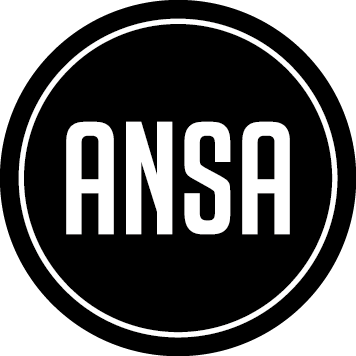 KORT OM ANSA
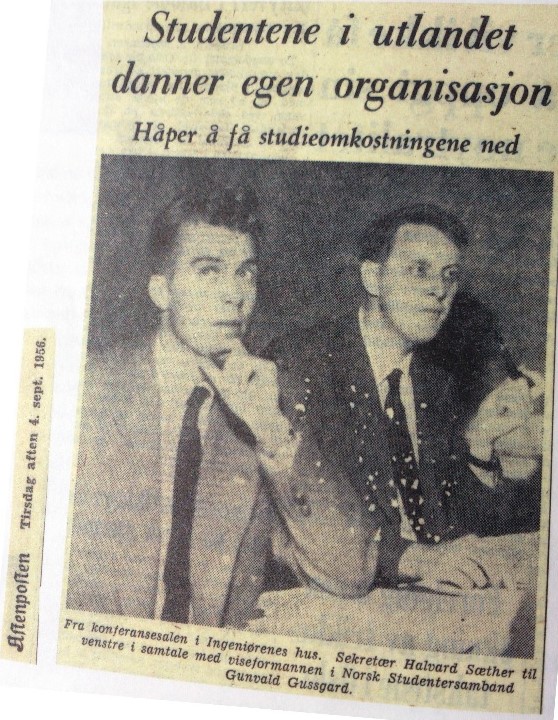 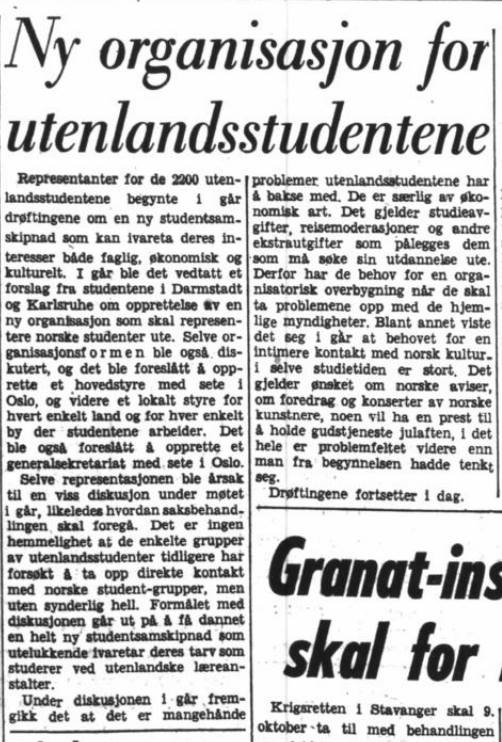 Rundt 10 000 medlemmer på litt over 1000 læresteder i 90 land
Rundt 550 tillitsvalgte
27 landsstyrer
Sekretariat med 12 heltidsansatte og én tillitsvalgt
[Speaker Notes: ANSA er En interesseorganisasjon som har medlemmer over hele verden og har jobbet for å representere norske studenter i utlandet i over 60 år. Bildet er fra 1956 med ANSAs første generalsekretær.]
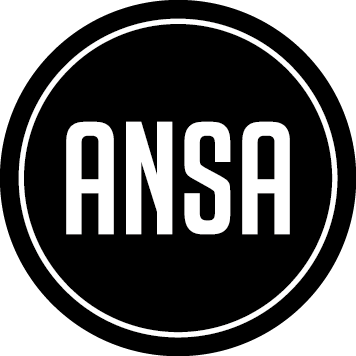 OM POLITIKK OG PÅVIRKNING
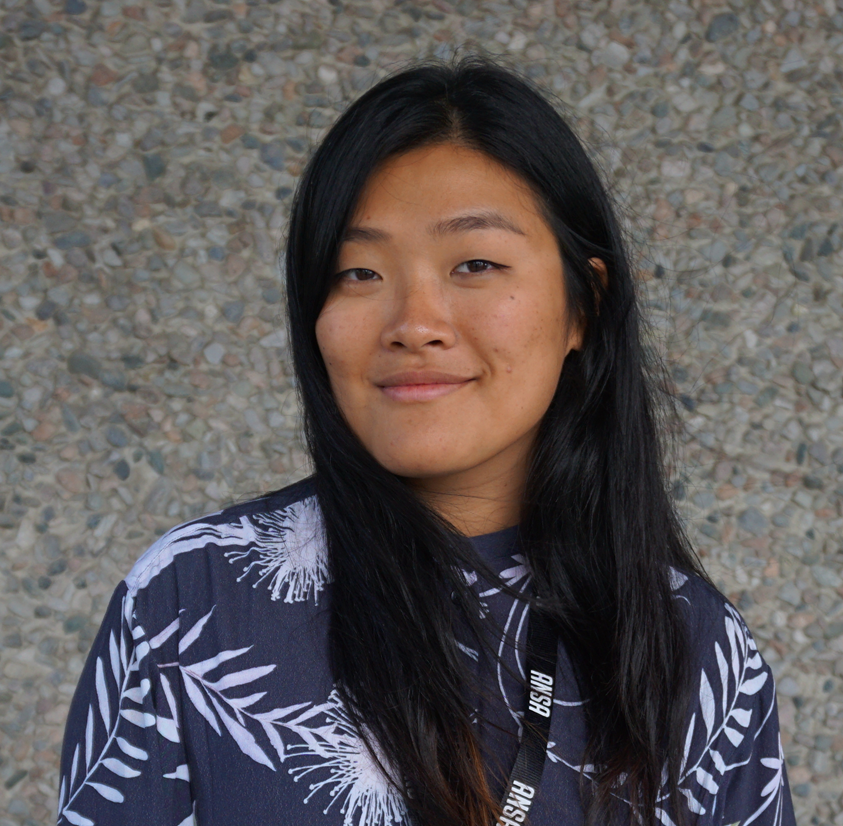 Autorisasjonssaken i Polen = løst!
Etter 29 år: full førsteårsstøtte til fireårige bachelorgrader i USA
Valutajustering
Støtteordninger for PhD – fra 0% til 70%
Inntil to semestre med støtte til språkskole
STORTINGSMELDING om studentmobilitet
[Speaker Notes: ANSAs president er en student som jobber med vår kommunikasjonsrådgiver aktivt mot departementene og Stortinget for å representere utenlandsstudentenes interesser. Her er noen av de sakene som ANSA har fått gjennomslag for i de siste årene. Jo flere medlemmer ANSA har, jo bedre]
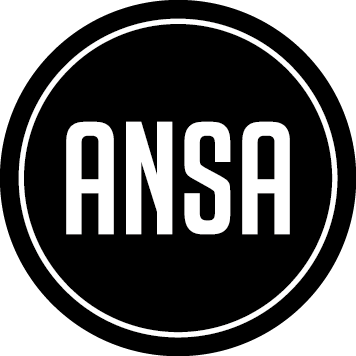 MEDLEMSGODER
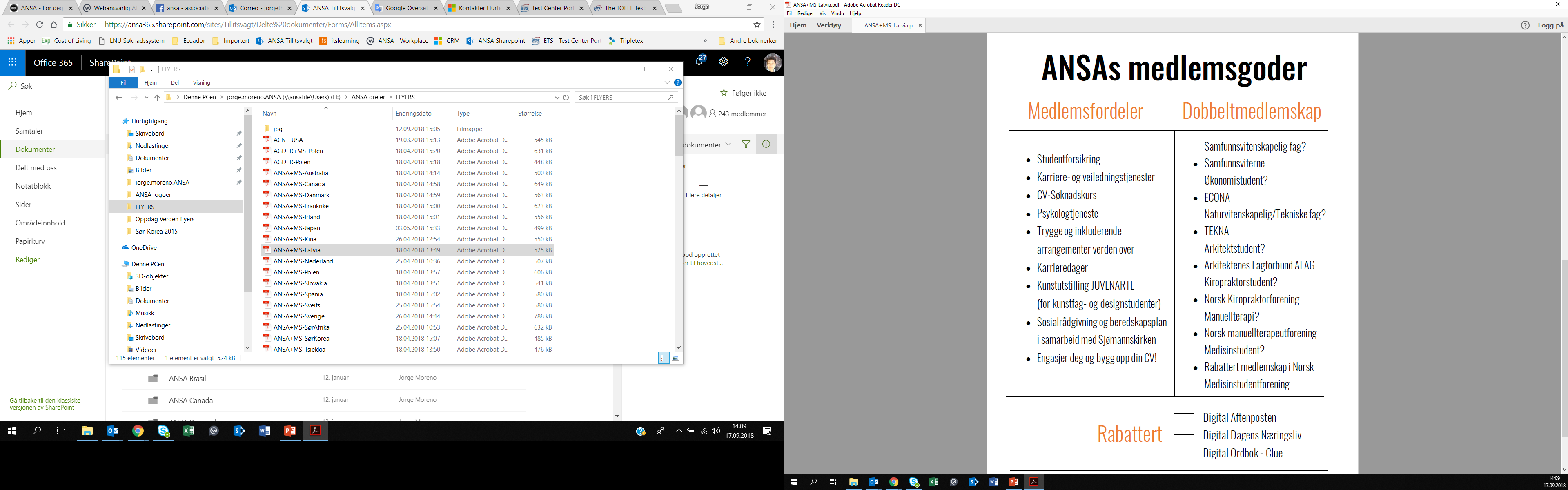 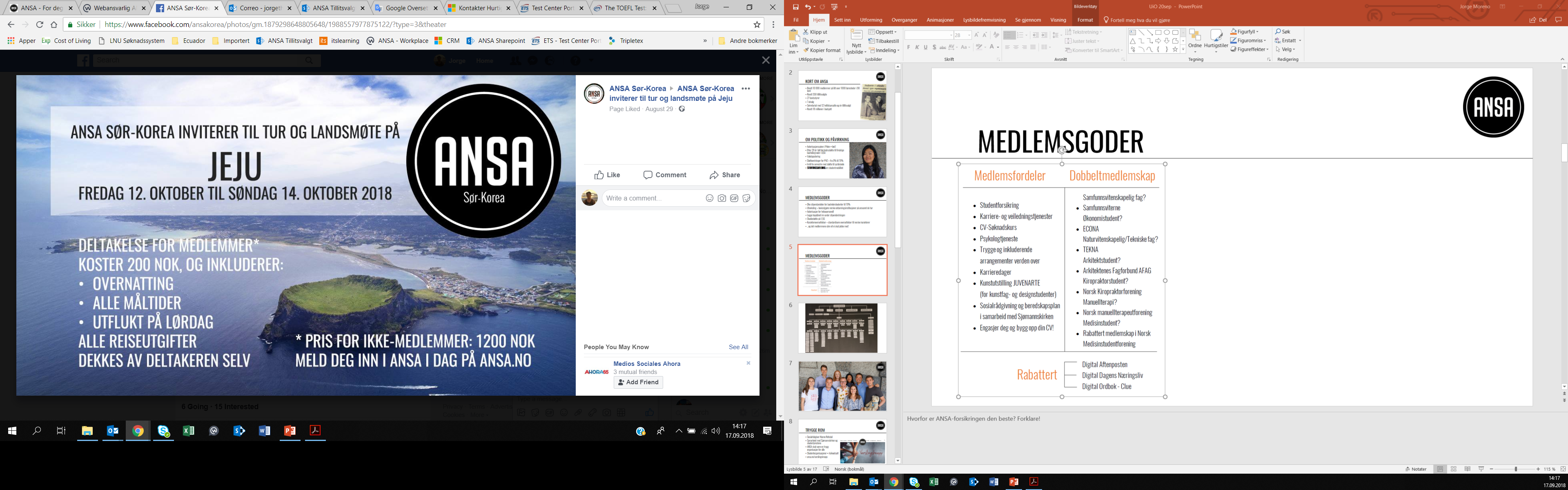 Stor prisdifferanse for medlemmer
6 mnd.		12 mnd.
290 nok		430 nok
[Speaker Notes: Her er en oversikt over de 27 ANSA land og 97 lokallag, som organiserer forskjellige arrangementer hele året. Drar studentene til land som ikke er organiserte ANSA-land kan medlemmer fortsatt søke midler fra ANSA for å arrangere for eksempel julebord, eller andre sosiale og faglige samlinger.]
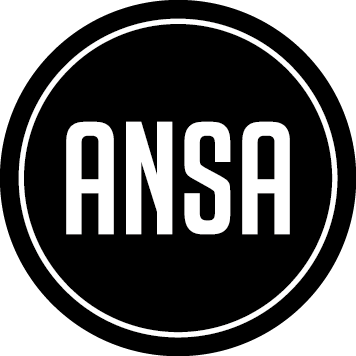 ANSAs INFORMASJONSSENTERET?
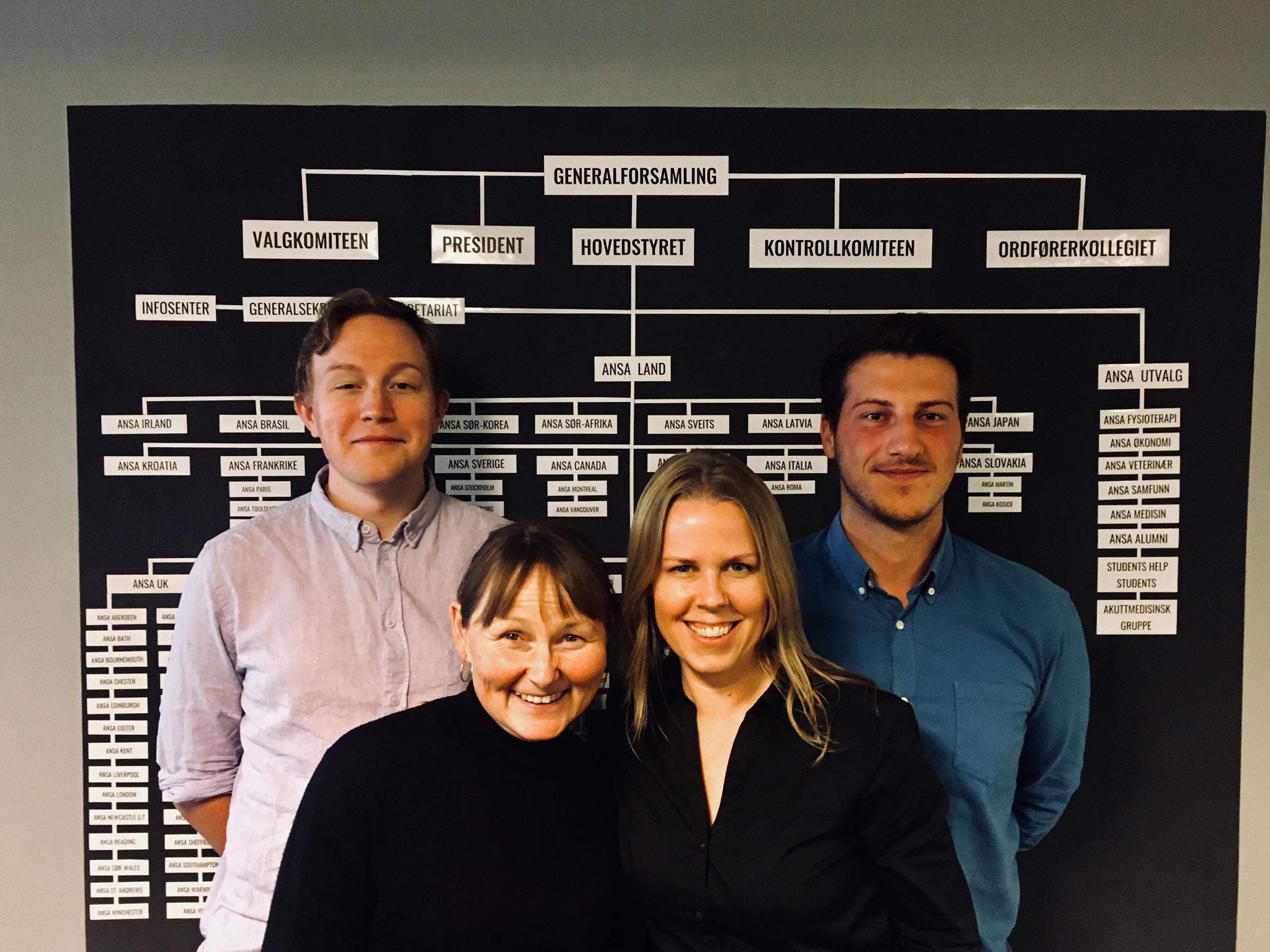 Norges nasjonale informasjonssenter for studier i utlandet
Veileder til alle nivåer og alle land – gratis!
Avholder webinarer og streamer arrangementer fra kontoret i Oslo
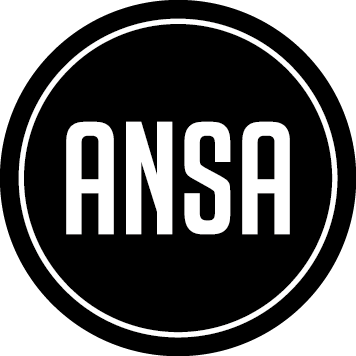 TOEFL test hos ANSA
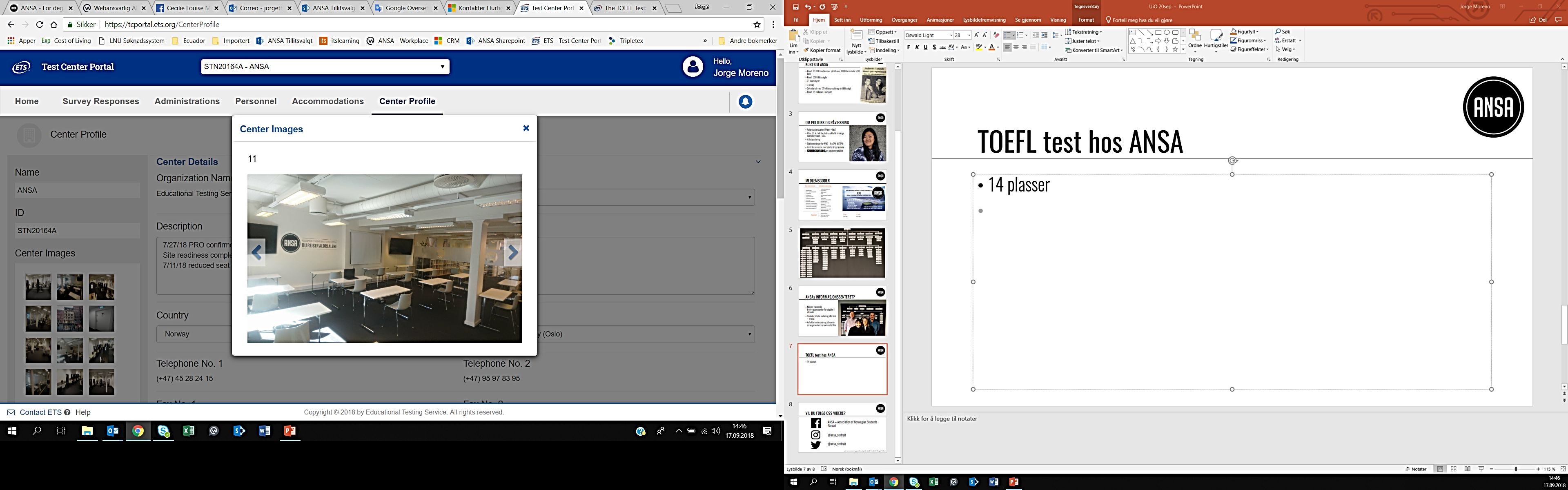 14 plasser (snart 20)
Pris 2 375 nok (290 usd)
To lørdager i måneden
Storgata 19
www.ansa.no/toefl
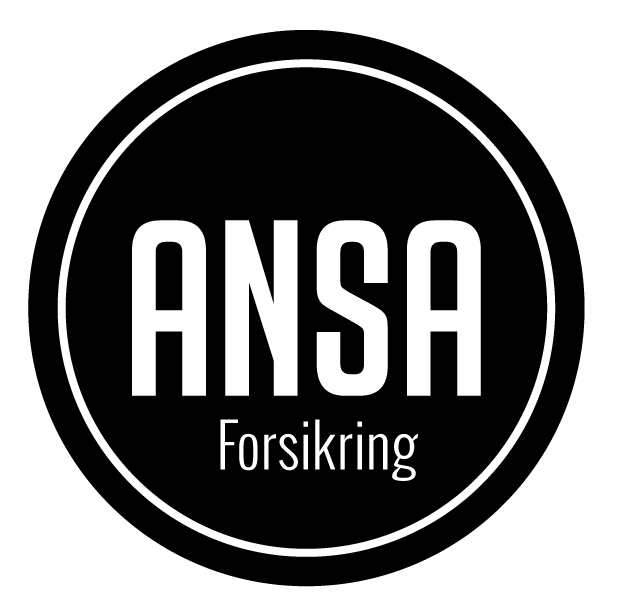 Tove Maren Johnsen
UIO 20.09.2018
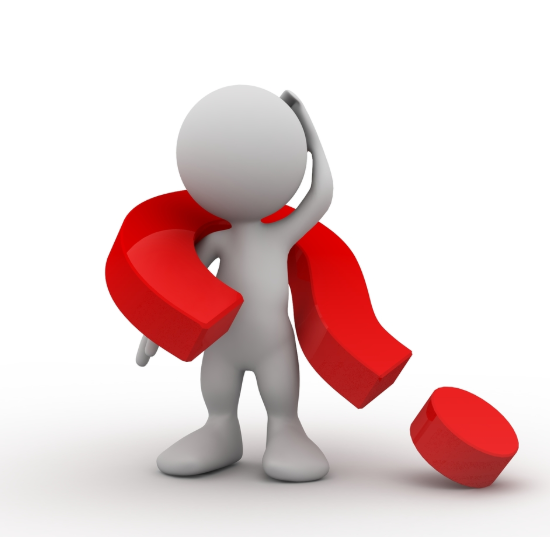 ANSA Forsikring
Eget forsikringskontor

Av studenter, for studenter

Erfarne rådgivere
[Speaker Notes: Opprettet for halvannet år siden
Erfarne rådgivere som er kjent med tilbudet på markedet]
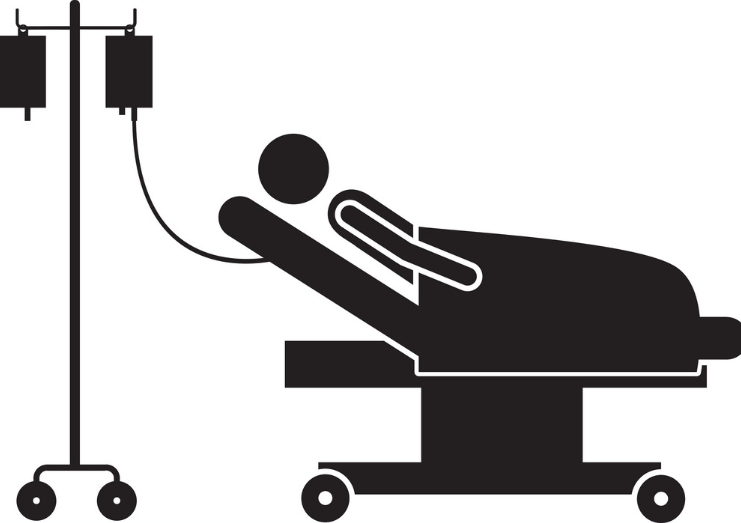 Hva dekker forsikringen?
Skreddersydd forsikringspakke for norske studenter i utlandet
Inneholder reise-, innbo- og ulykkesforsikring

Sammenhengende opphold i 6 eller 12 måneder

Ubegrenset dekning ved akutt sykdom eller ulykkesskade

Hjemtransport

Tyveri fra campus

Dekning ved studieavbrudd
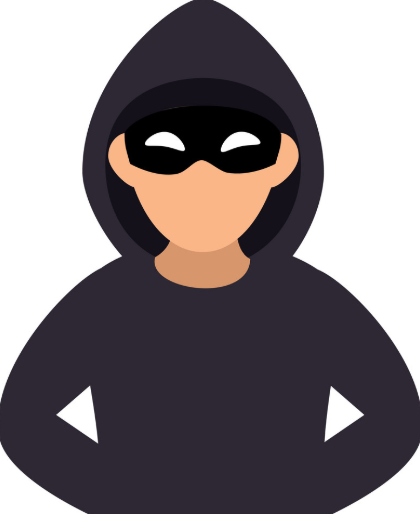 [Speaker Notes: Kan tegnes fra utlandet]
Hvem kan benytte forsikringen?
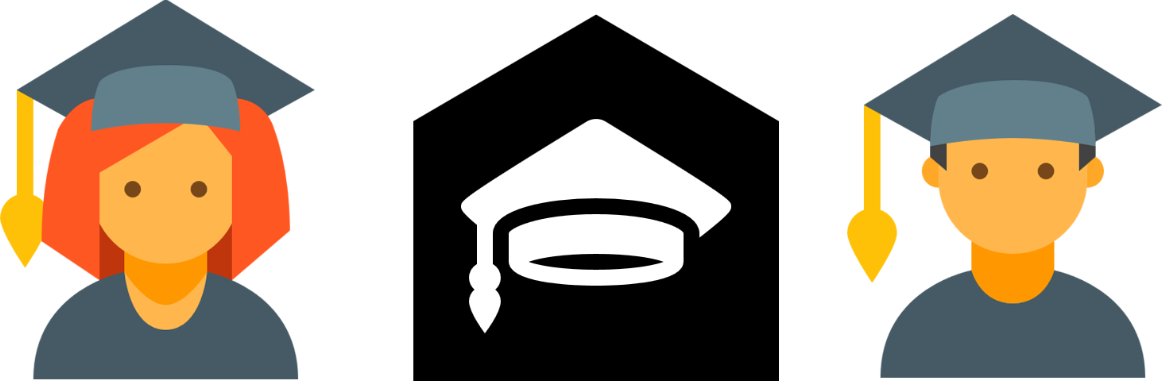 Medlem i ANSA

Student ved høyskole/universitet i utlandet

Praksisstudenter
Praksis i regi av høyskole/universitet
Studentpraktikant ved norsk ambassade
Erasmus+
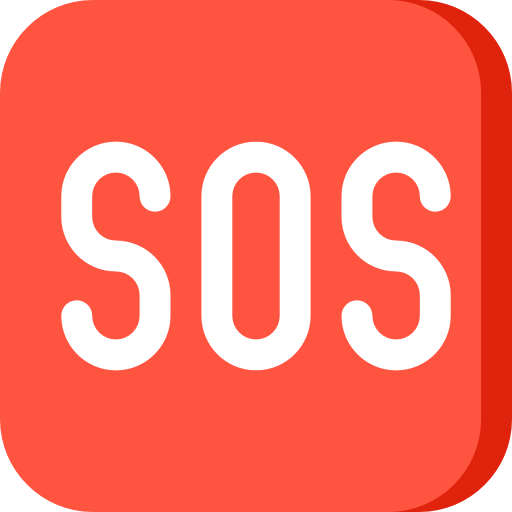 Tryg Alarm
Alarmsentral tilgjengelig 24 timer i døgnet

Økonomisk trygghet 

Kjennskap til legesenter/sykehus
Kontaktinformasjon